CS 61C: Great Ideas in Computer Architecture (Machine Structures)Thread-Level Parallelism (TLP) and OpenMP
Instructors:
Nicholas Weaver & Vladimir Stojanovic
http://inst.eecs.berkeley.edu/~cs61c/
Review
Sequential software is slow software
SIMD and MIMD are paths to higher performance
MIMD thru: multithreading processor cores (increases utilization), Multicore processors (more cores per chip)
OpenMP as simple parallel extension to C
Pragmas for forking multiple Threads
≈ C: small so easy to learn, but not very high level and it’s easy to get into trouble
2
Data Races and Synchronization
Two memory accesses form a data race if from different threads to same location, and at least one is a write, and they occur one after another
If there is a data race, result of program can vary depending on chance (which thread first?)
Avoid data races by synchronizing writing and reading to get deterministic behavior
Synchronization done by user-level routines that rely on hardware synchronization instructions
(more later)
3
Analogy: Buying Milk
Your fridge has no milk. You and your roommate will return from classes at some point and check the fridge
Whoever gets home first will check the fridge, go and buy milk, and return
What if the other person gets back while the first person is buying milk?
You’ve just bought twice as much milk as you need!
It would’ve helped to have left a note…
4
Lock Synchronization (1/2)
Use a “Lock” to grant access to a region (critical section) so that only one thread can operate at a time
Need all processors to be able to access the lock, so use a location in shared memory as the lock
Processors read lock and either wait (if locked) or set lock and go into critical section
0 means lock is free / open / unlocked / lock off
1 means lock is set / closed / locked / lock on
5
Lock Synchronization (2/2)
Pseudocode:
		Check lock
		Set the lock
		Critical section
		(e.g. change shared variables)
		Unset the lock
Can loop/idle here  if locked
6
Possible Lock Implementation
Lock (a.k.a. busy wait)
Get_lock:                  # $s0 -> addr of lock
       addiu $t1,$zero,1   # t1 = Locked value 
Loop:  lw $t0,0($s0)       # load lock
       bne $t0,$zero,Loop  # loop if locked
Lock:  sw $t1,0($s0)       # Unlocked, so lock
Unlock
Unlock:
		    sw $zero,0($s0)
Any problems with this?
7
Possible Lock Problem
Thread 1
      addiu $t1,$zero,1
Loop: lw $t0,0($s0)



      bne $t0,$zero,Loop

Lock: sw $t1,0($s0)
Thread 2


      addiu $t1,$zero,1
Loop: lw $t0,0($s0)


      bne $t0,$zero,Loop

Lock: sw $t1,0($s0)
Time
Both threads think they have set the lock!  
Exclusive access not guaranteed!
8
Hardware Synchronization
Hardware support required to prevent an interloper (another thread) from changing the value 
Atomic read/write memory operation
No other access to the location allowed between the read and write
How best to implement in software?
Single instr?  Atomic swap of register ↔ memory
Pair of instr?  One for read, one for write
9
[Speaker Notes: Interloper thread can be from same core or another core.]
Synchronization in MIPS
Load linked:		ll rt,off(rs)
Store conditional:	sc rt,off(rs)
Returns 1 (success) if location has not changed since the ll
Returns 0 (failure) if location has changed
Note that sc clobbers the register value being stored (rt)!
Need to have a copy elsewhere if you plan on repeating on failure or using value later
10
[Speaker Notes: Here using the Green Sheet convention of rs and rt for source register and target register.]
Synchronization in MIPS Example
Atomic swap (to test/set lock variable)
	Exchange contents of register and memory: $s4 ↔ Mem($s1)

try: add $t0,$zero,$s4 #copy value
     ll  $t1,0($s1)    #load linked
     sc  $t0,0($s1)    #store conditional
     beq $t0,$zero,try #loop if sc fails
     add $s4,$zero,$t1 #load value in $s4
sc would fail if another threads executes sc here
11
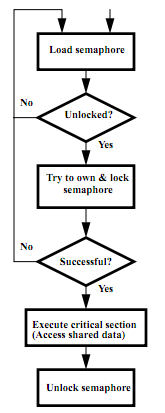 Test-and-Set
In a single atomic operation:
Test to see if a memory location is set (contains a 1)
Set it (to 1) if it isn’t (it contained a zero when tested)
Otherwise indicate that the Set failed, so the program can try again
While accessing, no other instruction can modify the memory location, including other Test-and-Set instructions
Useful for implementing lock operations
12
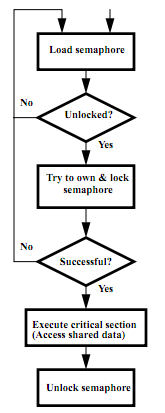 Test-and-Set in MIPS
Example: MIPS sequence for implementing a T&S at ($s1)
Try: addiu $t0,$zero,1
     ll  $t1,0($s1)
     bne $t1,$zero,Try
     sc  $t0,0($s1)
     beq $t0,$zero,try
Locked:
     # critical section
Unlock:
     sw $zero,0($s1)
Idea is that not for programmers to use this directly, but as a tool for enabling implementation of parallel libraries
13
Clickers:  Consider the following code when executed concurrently by two threads.
What possible values can result in *($s0)?
		# *($s0) = 100
		lw   $t0,0($s0)
		addi $t0,$t0,1
		sw   $t0,0($s0)
A: 101 or 102
B: 100, 101, or 102
C: 100 or 101
D: 102
14
[Speaker Notes: - 102 if one thread starts executing after the other completely finishes.
- 101 if both threads execute the lw before either thread executes the sw. One thread will see “stale data”.]
A related problem:Deadlock
Consider the following: A dozen lawyers are sitting around a table for dinner
Between each lawyer is a chopstick
Original version is ‘Dining Philosophers’ by Dijkstra, but changing to lawyers is a Berkeley innovation…
Each lawyer grabs the chopstick to the right and then to the left…
What if every lawyer only grabs the first chopstick?
Result is deadlock: each lawyer is waiting on another to release a chopstick
15
Solutions for Deadlock…
Structure your program so it doesn’t occur!
EG, rather than going “Right then left” go “even than odd”
Now the system will always progress
Or have each lawyer give up after a random time, drop the chopstick, randomly wait and try again
Need randomization to prevent “livelock”
Technique used by Ethernet to arbitrate access
Centrally arbitrate access
A waiter tells each lawyer which chopstick to take
Which does limit potential parallelism
Watch for deadlock and respond
A waiter is standing by to shoot a lawyer if deadlock occurs…
Which is why a long-forgotten Berkeley OS prof changed it to “lawyers”
16
OpenMP Programming Model - Review
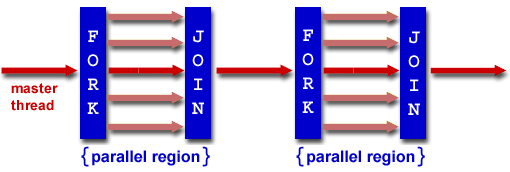 Fork - Join Model:




OpenMP programs begin as single process (master thread) and executes sequentially until the first parallel region construct is encountered
FORK:  Master thread then creates a team of parallel threads
Statements in program that are enclosed by the parallel region construct are executed in parallel among the various threads
JOIN:  When the team threads complete the statements in the parallel region construct, they synchronize and terminate, leaving only the master thread
17
parallel Pragma and Scope - Review
Basic OpenMP construct for parallelization:
		#pragma omp parallel 
		{	/* code goes here 
        Brackets needed because the 
        pragma applies to a single 
        C statement */
		}
Each thread runs a copy of code within the block
Thread scheduling is non-deterministic
OpenMP default is shared variables
To make private, need to declare with pragma:
		#pragma omp parallel private (x)
18
Example: Calculating π
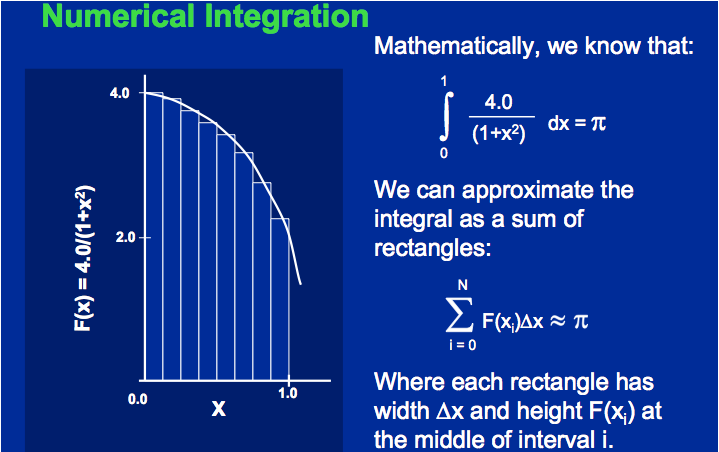 19
Sequential Calculation of π in C
#include <stdio.h>      /* Serial Code */
static long num_steps = 100000; 
double step; 
void main () {	  
    int i; 	  
    double x, pi, sum = 0.0; 
	  step = 1.0/(double)num_steps; 
    for (i = 1; i <= num_steps; i++) { 
	    x = (i - 0.5) * step; 
      sum = sum + 4.0 / (1.0 + x*x); 
	  } 
	  pi = sum / num_steps; 
	  printf ("pi = %6.12f\n", pi);
}
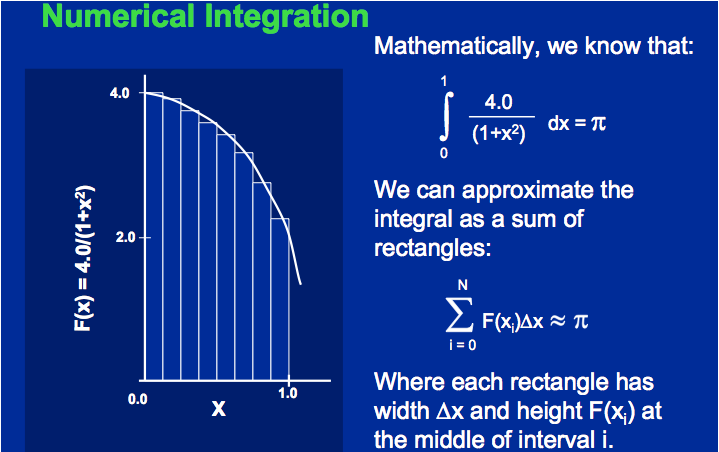 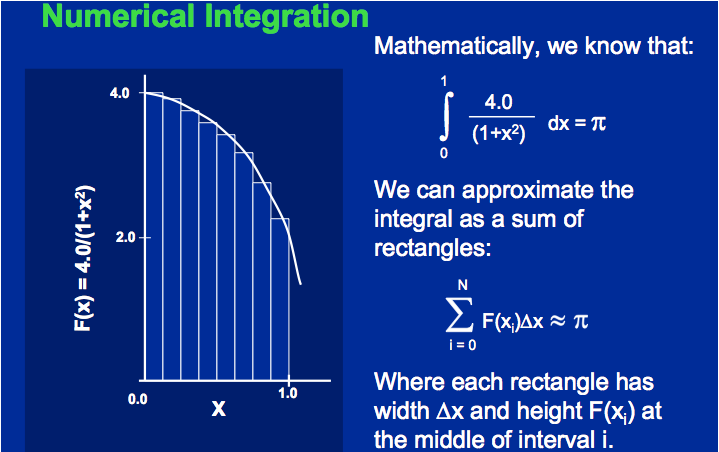 20
Parallel OpenMP Version (1)
#include <omp.h>
#define NUM_THREADS 4
static long num_steps = 100000; double step; 
 
void main () {
  int i; 	  double  x, pi, sum[NUM_THREADS]; 
  step = 1.0/(double) num_steps; 
  #pragma omp parallel private ( i, x )
  {	  
    int id = omp_get_thread_num(); 
    for (i=id, sum[id]=0.0; i< num_steps; i=i+NUM_THREADS)
    {
      x = (i+0.5)*step; 
      sum[id] += 4.0/(1.0+x*x); 
    } 
  } 
  for(i=1; i<NUM_THREADS; i++)
    sum[0] += sum[i];  pi = sum[0] / num_steps
  printf ("pi = %6.12f\n", pi);
}
21
[Speaker Notes: a thread handles every other rectangle with 2 threads]
OpenMP Directives (Work-Sharing)
These are defined within a parallel section
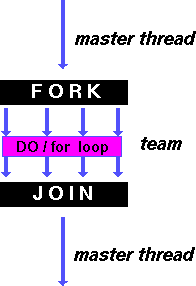 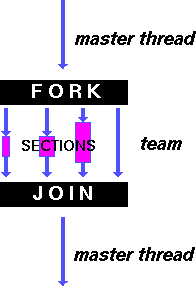 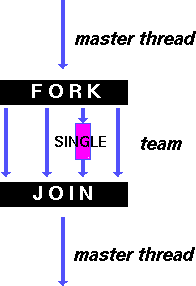 Shares iterations of a loop across the threads
Each section is executedby a separate thread
Serializes the executionof a thread
22
[Speaker Notes: A work-sharing construct divides the execution of the enclosed code region among the members of the team that encounter it.]
Parallel Statement Shorthand
#pragma omp parallel
{
	#pragma omp for
	for(i=0;i<len;i++) { … }
}
can be shortened to:
#pragma omp parallel for
  for(i=0;i<len;i++) { … }
Also works for sections
This is the only directive in the parallel section
23
Building Block: for loop
for (i=0; i<max; i++) zero[i] = 0;
Breaks for loop into chunks, and allocate each to a separate thread
e.g. if max = 100 with 2 threads:	assign 0-49 to thread 0, and 50-99 to thread 1
Must have relatively simple “shape” for an OpenMP-aware compiler to be able to parallelize it
Necessary for the run-time system to be able to determine how many of the loop iterations to assign to each thread
No premature exits from the loop allowed
i.e. No break, return, exit, goto statements
In general, don’t jump outside of any pragma block
24
[Speaker Notes: “Shape” restrictions:  The FOR loop can not be a DO WHILE loop, or a loop without loop control.  Also, the loop iteration variable must be an integer and the loop control parameters must be the same for all threads.]
Parallel for pragma
#pragma omp parallel for
  for (i=0; i<max; i++) zero[i] = 0;
Master thread creates additional threads, each with a separate execution context
All variables declared outside for loop are shared by default, except for loop index which is private per thread (Why?)
Implicit “barrier” synchronization at end of for loop
Divide index regions sequentially per thread
Thread 0 gets 0, 1, …, (max/n)-1; 
Thread 1 gets max/n, max/n+1, …, 2*(max/n)-1
Why?
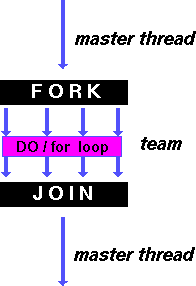 25
OpenMP Timing
Elapsed wall clock time:
		double omp_get_wtime(void); 
Returns elapsed wall clock time in seconds
Time is measured per thread, no guarantee can be made that two distinct threads measure the same time
Time is measured from “some time in the past,” so subtract results of two calls to omp_get_wtime to get elapsed time
26
Matrix Multiply in OpenMP
// C[M][N] = A[M][P] × B[P][N]
start_time = omp_get_wtime();
#pragma omp parallel for private(tmp, j, k)
  for (i=0; i<M; i++){
    for (j=0; j<N; j++){
      tmp = 0.0;
      for( k=0; k<P; k++){
        /* C(i,j) = sum(over k) A(i,k) * B(k,j)*/
        tmp += A[i][k] * B[k][j];
      }
      C[i][j] = tmp;
    }
  }
run_time = omp_get_wtime() - start_time;
Outer loop spread across N threads; inner loops inside a single thread
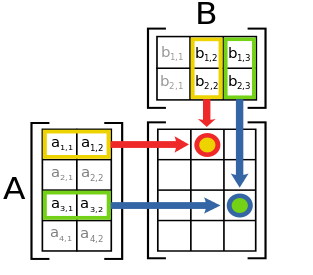 27
Notes on Matrix Multiply Example
More performance optimizations available:
Higher compiler optimization (-O2, -O3) to reduce number of instructions executed
Cache blocking to improve memory performance
Take advantage of both spatial and temporal locality
Using SIMD SSE instructions to raise floating point computation rate (DLP)
28
OpenMP Reduction
double avg, sum=0.0, A[MAX]; int i;
#pragma omp parallel for private ( sum )
for (i = 0; i <= MAX ; i++) 	sum += A[i]; 
avg = sum/MAX;  // bug

Problem is that we really want sum over all threads!
Reduction: specifies that 1 or more variables that are private to each thread are subject of reduction operation at end of parallel region:reduction(operation:var) where
Operation: operator to perform on the variables (var) at the end of the parallel region
Var: One or more variables on which to perform scalar reduction. 

double avg, sum=0.0, A[MAX]; int i;
#pragma omp for reduction(+ : sum)
for (i = 0; i <= MAX ; i++) 	sum += A[i]; 
avg = sum/MAX;
29
Calculating π Version (1) - review
#include <omp.h>
#define NUM_THREADS 4
static long num_steps = 100000; double step; 
 
void main () {
  int i; 	  double  x, pi, sum[NUM_THREADS]; 
  step = 1.0/(double) num_steps; 
  #pragma omp parallel private ( i, x )
  {	  
    int id = omp_get_thread_num(); 
    for (i=id, sum[id]=0.0; i< num_steps; i=i+NUM_THREADS)
    {
      x = (i+0.5)*step; 
      sum[id] += 4.0/(1.0+x*x); 
    } 
  } 
  for(i=1; i<NUM_THREADS; i++)
    sum[0] += sum[i];  pi = sum[0] / num_steps
  printf ("pi = %6.12f\n", pi);
}
30
[Speaker Notes: a thread handles every other rectangle with 2 threads]
Version 2: parallel for, reduction
#include <omp.h>
#include <stdio.h>
/static long num_steps = 100000; 
double step; 
void main () 
{	  int i; 	  double x, pi, sum = 0.0; 
	  step = 1.0/(double) num_steps; 
#pragma omp parallel for private(x) reduction(+:sum)
	  for (i=1; i<= num_steps; i++){ 
		  x = (i-0.5)*step; 
		  sum = sum + 4.0/(1.0+x*x); 
	  } 
	  pi = sum / num_steps; 
	printf ("pi = %6.8f\n", pi);
}
31
Simple Multi-core Processor
Memory
Processor 0
Processor 1
Processor 0 Memory Accesses
Input
Control
Control
Datapath
Datapath
Bytes
(ALU)
(ALU)
PC
PC
Registers
Registers
Processor 1 Memory Accesses
Output
I/O-Memory Interfaces
32
Multiprocessor Caches
Processor
Processor
Processor
Memory is a performance bottleneck even with one processor
Use caches to reduce bandwidth demands on main memory
Each core has a local private cache holding data it has accessed recently
Only cache misses have to access the shared common memory
Cache
Cache
Cache
Interconnection Network
Memory
I/O
33
[Speaker Notes: Power has become the overriding issue for both data centers and microprocessors.  Power efficiency has joined scalable performance making the case for multiprocessors.  Multiprocessors also improve availability.]
Shared Memory and Caches
Processor
Processor
Processor
What if? 
Processors 1 and 2 read Memory[1000] (value  20)
Cache
Cache
Cache
Interconnection Network
0
1
2
1000
1000
1000
1000
Memory
I/O
20
20
34
Shared Memory and Caches
Processor
Processor
Processor
Now:
Processor 0 writes Memory[1000] with 40
Cache
Cache
Cache
0
1
2
1000
Interconnection Network
1000 40
1000 20
1000 20
Memory
I/O
1000 40
Problem?
35
Keeping Multiple Caches Coherent
Architect’s job: shared memory => keep cache values coherent
Idea: When any processor has cache miss or writes, notify other processors via interconnection network
If only reading, many processors can have copies
If a processor writes, invalidate any other copies
Write transactions from one processor, other caches  “snoop” the common interconnect checking for tags they hold
Invalidate any copies of same address modified in other cache
36
Shared Memory and Caches
Processor
Processor
Processor
Example, now with cache coherence
Processors 1 and 2 read Memory[1000]
Processor 0 writes Memory[1000] with 40
Cache
Cache
Cache
Interconnection Network
Memory
Processor 0
Write
Invalidates
Other Copies
I/O
0
1
2
1000
1000 40
1000 20
1000 20
1000 40
37
Clickers/Peer Instruction:Which statement is true?
A: Using write-through caches removes the need for cache coherence
B: Every processor store instruction must check contents of other caches
C: Most processor load and store accesses only need to check in local private cache
D: Only one processor can cache any memory location at one time
38
Cache Coherency Tracked by Block
Processor 0
Processor 1
Suppose block size is 32 bytes
Suppose Processor 0 reading and writing variable X, Processor 1 reading and writing variable Y
Suppose in X location 4000,  Y in 4012
What will happen?
Cache 0
Cache 1
4000
4000
4004
4008
4012
4016
4028
Tag
32-Byte Data Block
Memory
39
Coherency Tracked by Cache Block
Block ping-pongs between two caches even though processors are accessing disjoint variables
Effect called false sharing 
How can you prevent it?
40
Review: Understanding Cache Misses:The 3Cs
Compulsory (cold start or process migration, 1st reference):
First access to block, impossible to avoid; small effect for long-running programs
Solution: increase block size (increases miss penalty; very large blocks could increase miss rate)
Capacity (not compulsory and…)
Cache cannot contain all blocks accessed by the program even with perfect replacement policy in fully associative cache
Solution: increase cache size (may increase access time)
Conflict (not compulsory or capacity and…):
Multiple memory locations map to the same cache location
Solution 1: increase cache size
Solution 2: increase associativity (may increase access time)
Solution 3: improve replacement policy, e.g.. LRU
41
[Speaker Notes: (Capacity miss) That is the cache misses are due to the fact that the cache is simply not large enough to contain all the blocks that are accessed by the program.
The solution to reduce the Capacity miss rate is simple: increase the cache size.
Here is a summary of other types of cache miss we talked about.
First is the Compulsory misses. These are the misses that we cannot avoid.  They are caused when we first start the program.
Then we talked about the conflict misses.  They are the misses that caused by multiple memory locations being mapped to the same cache location.
There are two solutions to reduce conflict misses.  The first one is, once again, increase the cache size.  The second one is to increase the associativity.
For example, say using a 2-way set associative cache instead of directed mapped cache.
But keep in mind that cache miss rate is only one part of the equation.  You also have to worry about cache access time and miss penalty.  Do NOT optimize miss rate alone.
Finally, there is another source of cache miss we will not cover today.  Those are referred to as invalidation misses caused by another process, such as IO , update the main memory so you have to flush the cache to avoid inconsistency between memory and cache.

+2 = 43 min. (Y:23)]
Fourth “C” of Cache Misses:Coherence Misses
Misses caused by coherence traffic with other processor
Also known as communication misses because represents data moving between processors working together on a parallel program
For some parallel programs, coherence misses can dominate total misses
It gets even more complicated with multithreaded processors: You want separate threads on the same CPU to have common working set, otherwise you get what could be described as incoherence misses
42
And in Conclusion, …
Multiprocessor/Multicore uses Shared Memory
Cache coherency implements shared memory even with multiple copies in multiple caches
False sharing a concern; watch block size!
OpenMP as simple parallel extension to C
Threads, Parallel for, private, reductions … 
≈ C: small so easy to learn, but not very high level and it’s easy to get into trouble
Much we didn’t cover – including other synchronization mechanisms (locks, etc.)
43